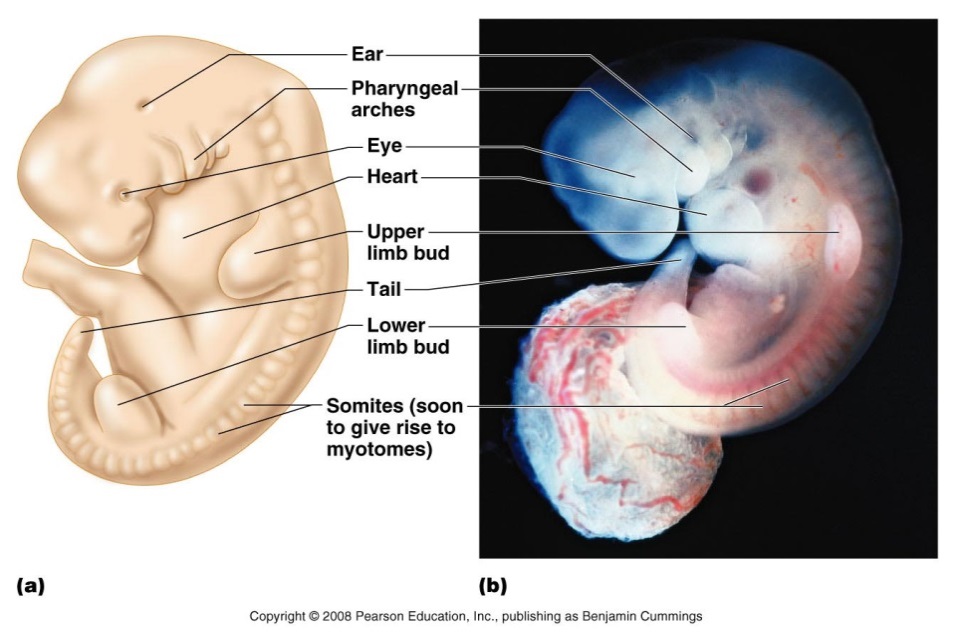 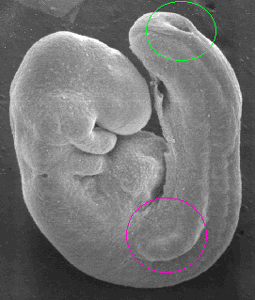 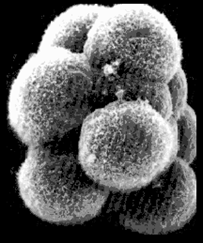 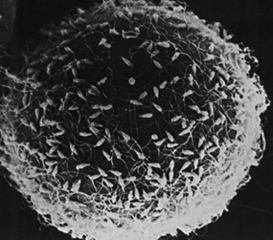 Általános fejlődéstanplacenta
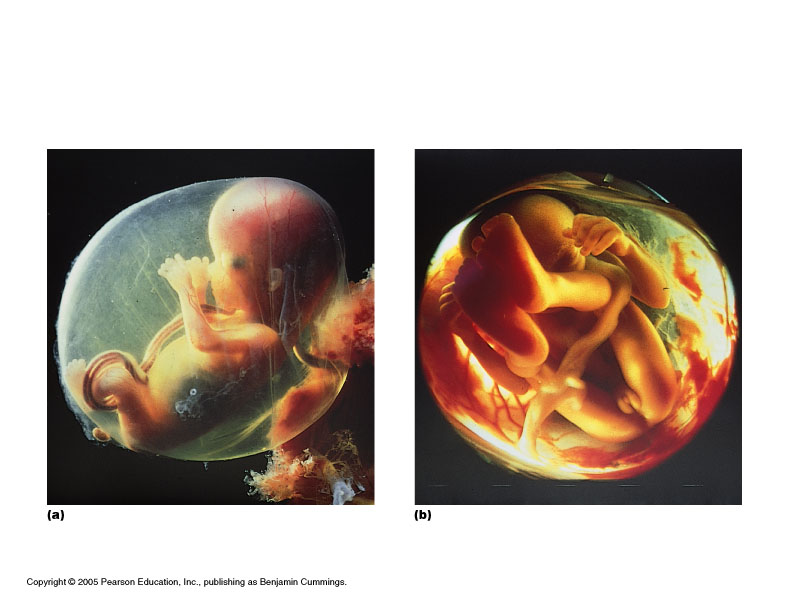 H.-Minkó Krisztina
Semmelweis  Egyetem
Anatómiai, Szövet- és Fejlődéstani Intézet
GYTK
[Speaker Notes: Meiosis, ovulatio, fertilizáció, Barázdálódás,Gasztruláció, Csíralemezek kialakulása, Neuruláció, Beágyazódás]
Az „idő” kérdése (anatómia v. nőgyógyászat)
Kezdetek?
Megtermékenyítés (anatómia) – klinikailag általában meghatározhatatlan, bizonytalan
Utolsó menstruáció (nőgyógyászat) – biztosan meghatározható, de nem adja meg az 			              embrió pontos korát
(az ovuláció ált. 14 nappal követi a menstruációt, megtermékenyítés 1-2 napon belül)
Terhesség tartama: 
	280 nap (40 hét) az utolsó menstruációtól számolva,
 	266 nap (38 hét) a megtermékenyítéstől számolva
Trimeszterek:
1.: 0-12. hét
2.: 12-25. hét
3.: 25-40. hét
A megtermékenyítés utáni 3 hét eseményei
Megtermékenyítés
Barázdálódás
Gasztruláció-Csíralemezek kialakulása
Neuruláció
Beágyazódás

(Spermio- és oogenezis)
Petesejt és spermiumok
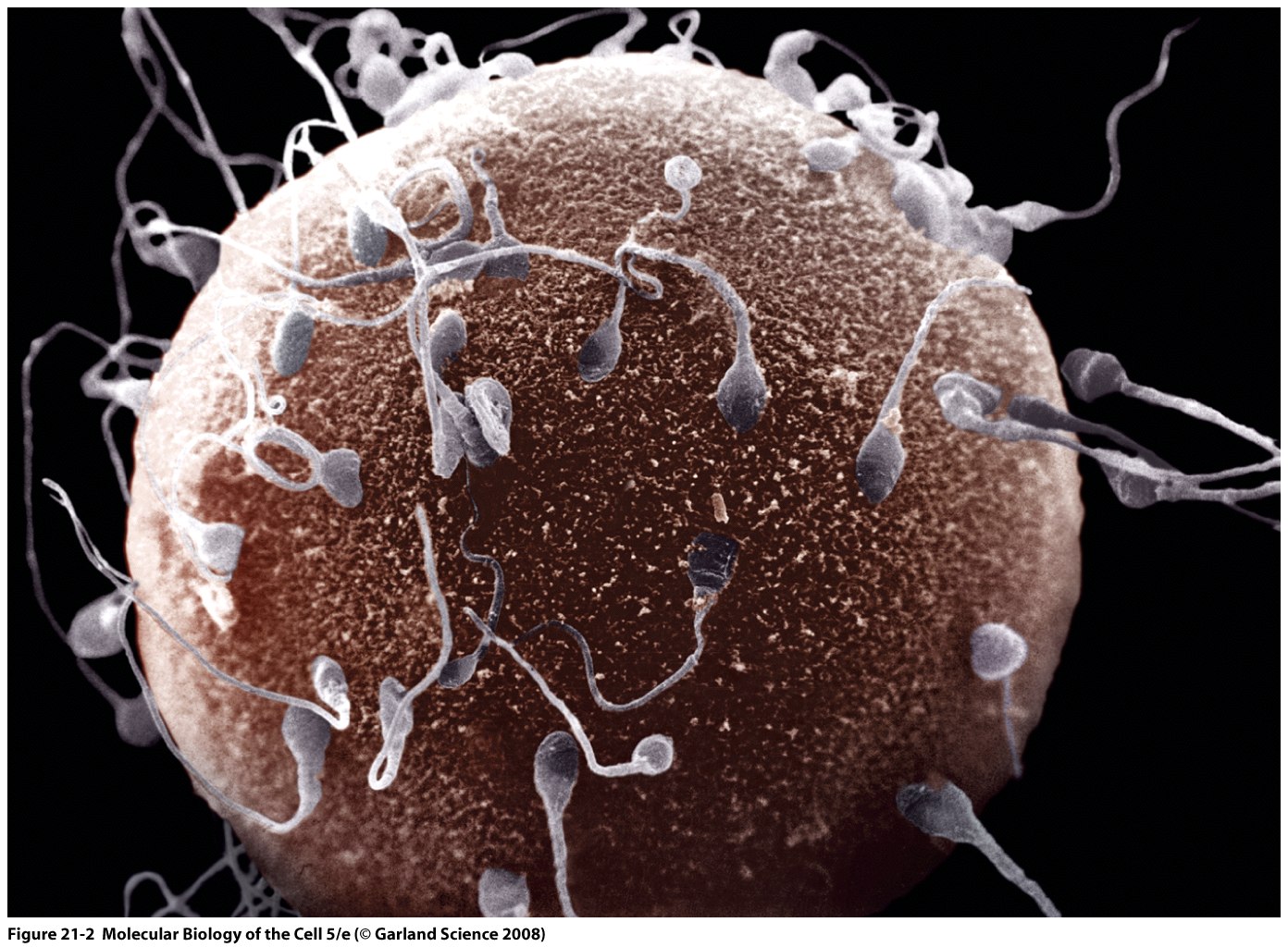 
Mitózis, meiózis
4n
Kromoszómák száma a testi sejtekben:       22 pár + XX (nő) illetve 22 pár + XY (ffi.) – diploid sejtek
Mitózis során egyforma, diploid sejtek keletkeznek.
Meiózis folyamán a kromoszómák száma feleződik (22X vagy 22Y) haploid sejtek keletkeznek. A DNS szintézisét két sejtosztódás követi.
Megtermékenyítéskor két haploid sejt egyesülése állítja helyre a diploid kromoszómaszámot.
Növeli a változatosságot!
2n
4n
Különbség a meiosis és mitosis között
Mitosisban:
 egyetlen osztódás, utódsejtek diploidok
 utódsejtek genetikailag azonosak egymással és az eredeti sejttel
Meiosisban:
 két egymást követő osztódás, utódsejtek haploidok
 Genetikai rekombináció: 
	1. a kromatidok mozaikszerű átépülése (crossing over) és 
	2. a homológ kromoszómák véletlenszerű szegregációja miatt, ezáltal
 az utódsejtek mind különböznek egymástól és az eredeti sejttől
 Meiózis I-ben a homológok, meiózis II-ben a kromatidok osztódnak szét a keletkező leánysejtekbe
Átkereszteződés (crossing over)
Homológ kromoszómák közötti identikus darabok cserélődnek ki az első meiotikus osztódás előtt.
Végtelenül nagy változatosság érhető így el.
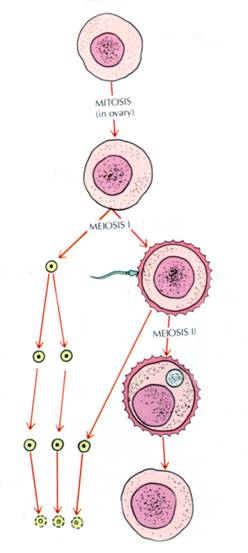 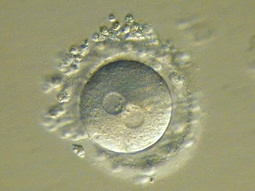 Oogenesis
Már az embrionális élet során elkezdődik, de megreked a meiózis első profázisában - pubertásig. Az első meiotikus osztódás ovulációkor,  a második megtermékenyítéskor fejeződik be. Emberben ciklusonként (kb. havonta) egy petesejt jut el az ovulációig (összesen kb. 400!). A peteérés ált. 50 év körül (menopauza) leáll.
A négy keletkező sejt közül csak egy funkcióképes, a többi (sarki testek) defektívek. A petesejt adja az embrió citoplazmáját, sejtorganellumainak többségét, a mitokondriumokat és a tápanyagokat.
Egyes petesejtek ovuláció előtt akár 40-50 évet is tölthetnek az első meiosis profázisában, ahol fokozottan sérülékenyek, ezért az anyai életkorral arányosan nő a genetikai problémák gyakorisága.
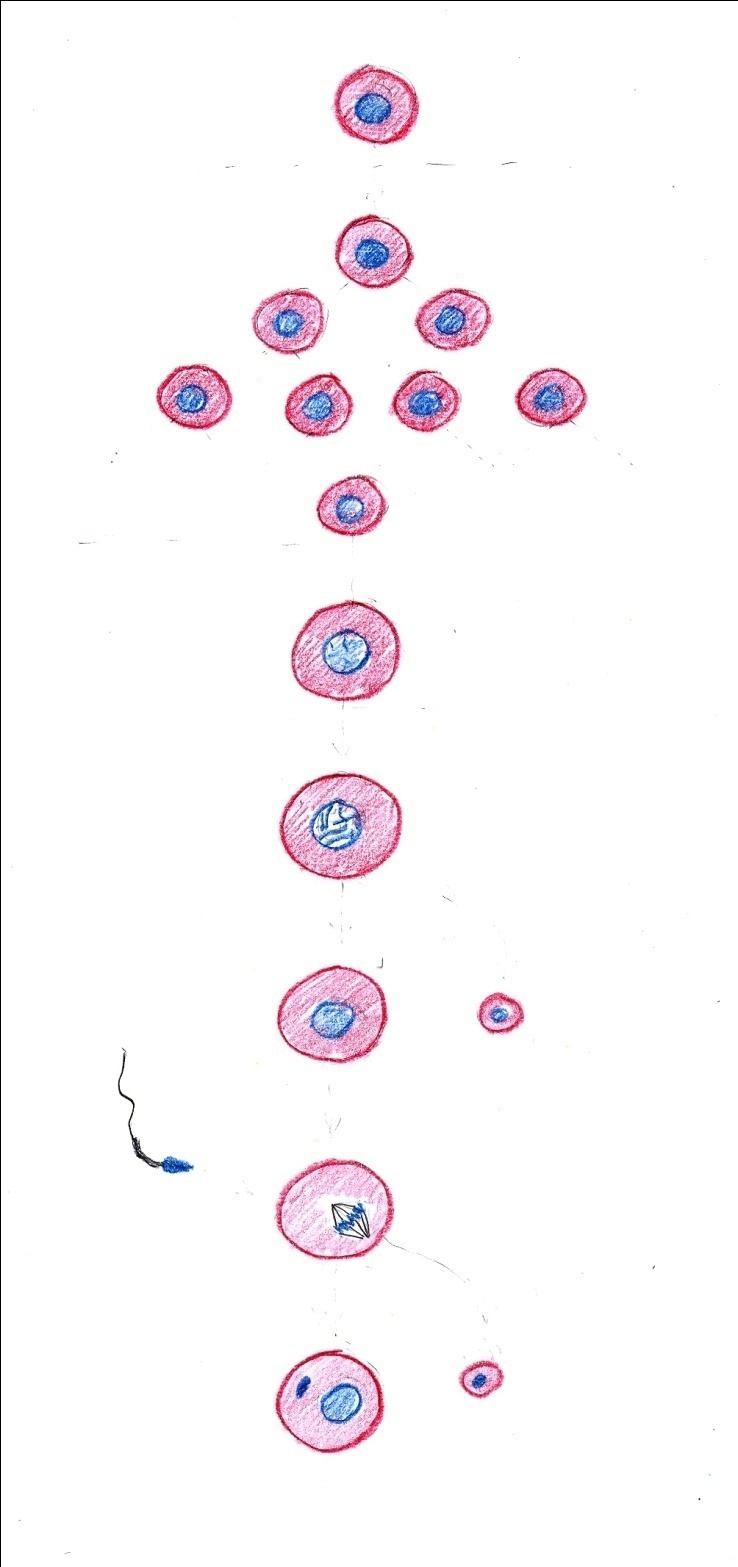 Oogenesis
ősivarsejt
szaporodási fázis, (mitosisok)
oogoniumok (2n)
Helye: petefészek (ovarium)
Tüszők (folliculusok): tüszőhám körülveszi a fejlődő petesejtet egy, majd több rétegben.
Két megállás a meiózisban:
Profázis I-ben (diplotén) évekre, akár 4 évtizedre! 
	Ez lehet az oka, hogy idős szülőnőknél sokkal gyakoribb a non-disjunction (nem minden homológ kromoszómapár válik szét). Leány újszülöttben összes petesejt a profázis I-ben van.
2. 	Metafázis II-ben, (csak a spermium behatolásakor fejeződik be a 2. érési osztódás).
	Ha nincs megtermékenyítés, a petesejt a metafázis II-ben elpusztul (tehát a spermium „menti meg”).
növekedési fázis
DNS-szintézis (4n), növekedés
primer oocyta (4n)
további növekedés, kortikális granulumok, zona pellucida
meiosis I
érési fázis
szekunder oocyta (2n)
sarkitest (2n)
meiosis II
metafázis II
spermium (n)
megtermékenyítés

sarkitest (n)
zygota
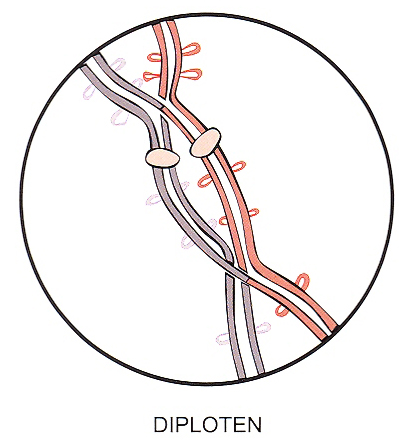 4. Diploten (kétszalagos) szakasz: a synaptonemalis komplex eltűnik, a kromoszómák széthúzódnak, az átkereszteződések ezzel láthatókká válnak (chiasma, crossing over). Hasonló szerepük van, mint a centromer régiónak: együtt tartás. Egyes kromoszómarészek kibomlanak hurkokká, itt transzkripció zajlik. („lámpakefe”-kromoszómák kétéltűekben, mert itt kell transzkripció a sok szik előállításához, humán oocytában a megtermékenyítéshez szükséges kortikális granulumok /Golgiból, több mint 4500db!/ előállítása folyik!).

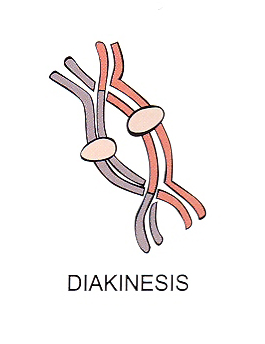 5. Diakinesis: (szétválás) kromoszómák leválnak a magburokról, hurkok eltűnnek (transzkripció megszűnik). A homológ kromoszómákat az átkereszteződések, a testvérkromatidokat a centromerfehérjék tartják össze.
Tetrád
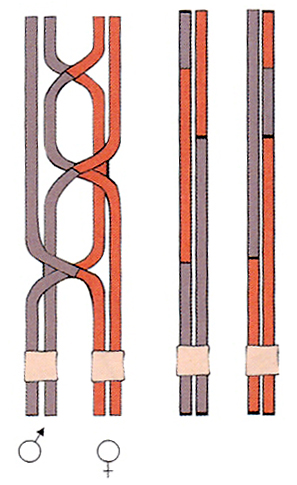 Nemcsak gének, hanem génszakaszok is kicserélődhetnek.
A crossing over vázlata
Az X és Y kromoszómák is párosodnak néhány szakaszukkal!

Crossing over
Átépült kromatidok
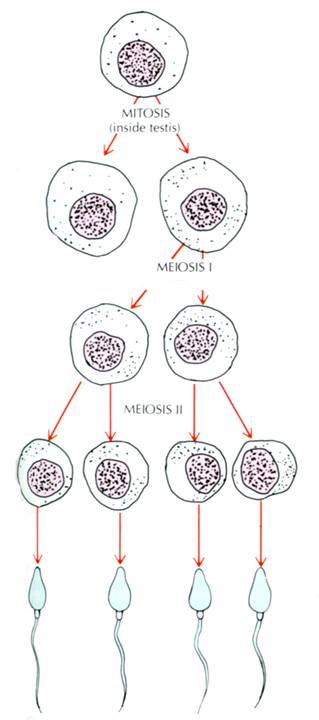 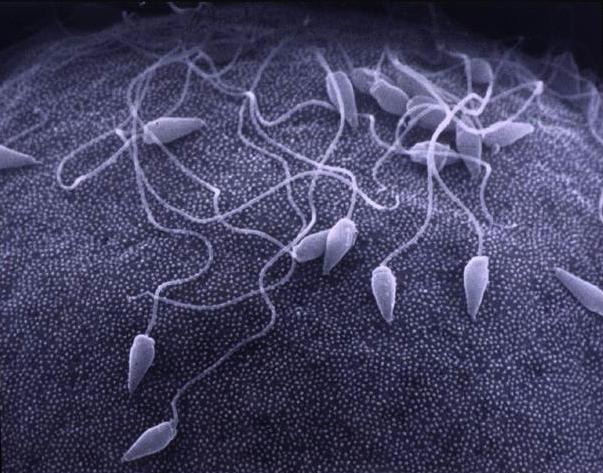 Spermatogenezis
Pubertáskor kezdődik, a teljes élet során folyik. Folyamatos, nem ciklikus aktivitás, nagyszámú spermium keletkezik. 
Négy működőképes, mobilis sejt keletkezik.
22X vagy 22Y: embrió genetikus neme
Spermatogenezis (64 nap)
Nem minden spermatogonium lép be a meiosisba egyidőben, mint a nőknél.

Néhány hetet vesz igénybe a meiosis első szakasza. A szekunder spermatocyták rögtön belépnek a meiosisba.
Cytokinesisek elmaradnak, ezért cytoplasmahidak kötik össze a sejteket egészen a spermiumok kialakulásáig
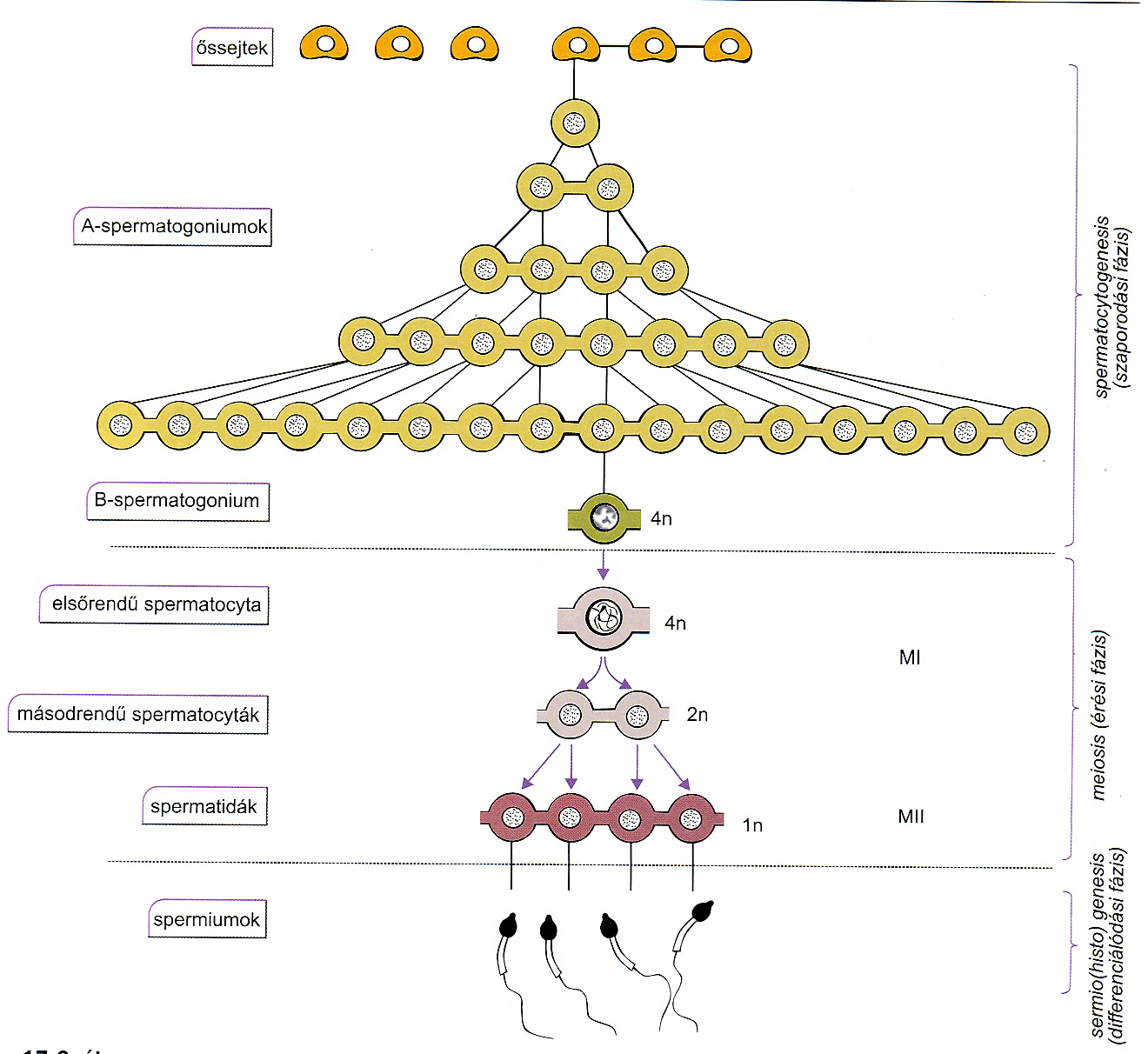 DNS-replikáció
DNS-szintézis

Spermiohisztogenezis
Mobilitás kialakítása: spermatida - spermium.
DNS kondenzáció, farok (motor), acrosoma kialakulása (emésztő enzimek 
zona pellucida penetrációjához), mitokondriumok (energia). 
Csak a genetikai állomány hasznosul!
Erős negatív szelekció: a sérült spermiumok nem 
vehetnek részt a megtermékenyítésben.
Mellékhere, prosztata, ondóhólyag szerepe.
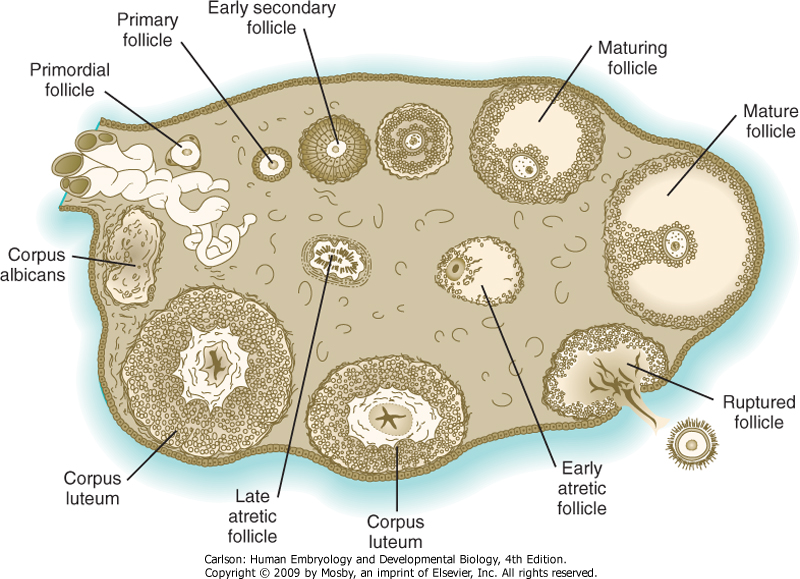 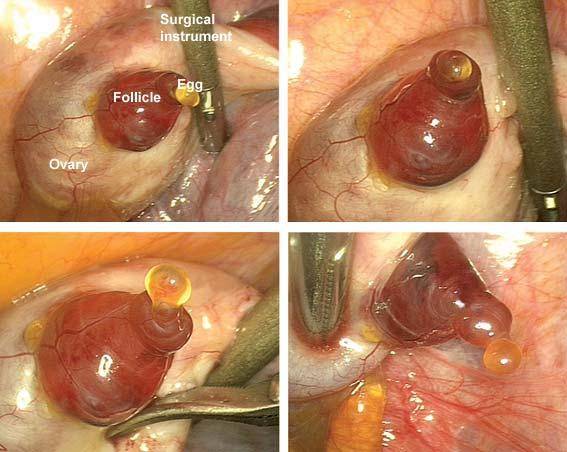 A megtermékenyítés általában az ampullában történik
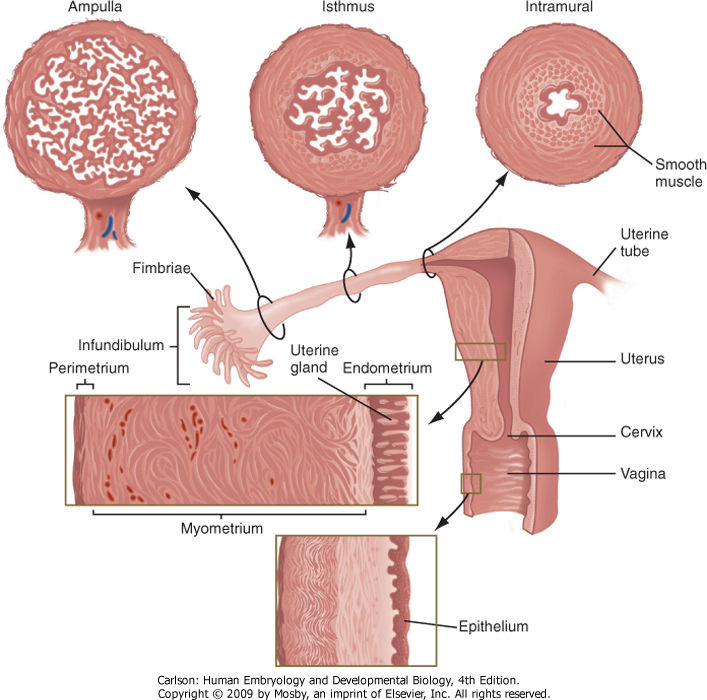 előtte spermatozoidok 
capatitatio-ja 
(előkészítés a 
megtermékenyítésre,
válaszadási képesség 
elnyerése kémiai anyagokra, hőre)
 a tubában
Megtermékenyítés 1
Zona pellucida 13mm!
ZP1-4 fehérjék,
ZP3 a spermium rec.
A spermiumoknak át kell hatolniuk a corona radiata (pl. hyaluronidáz elbontja az extracell. hialuronsavat) és a zona pellucida rétegén – aktív mozgás és az acrosomalis enzimek szükségesek (acrosoma reakció, acrosin). Amikor az első spermium eléri a petesejtet, a membránok összeolvadnak, és a spermium DNS-e bejut a petesejtbe (ált. fej, középdb., farok jut be, a  plazmamembr. beolvad a petesejtébe). A petesejt erre az ingerre fejezi be a második meioticus osztódását. A sperm. mitokondrumai nem, de centrosomája felhasználódik.
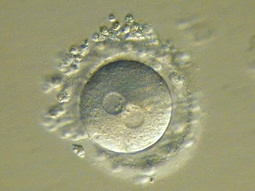 Megtermékenyítés 2
Két pronucleus egyesül
Megkezdődik a barázdálódás
Polispermia 
megakadályozása:

-membránpotenciálváltozás,

-kortikális granulumok
kiürülése
Tengeri sün megtermékenyítés:
http://www.youtube.com/watch?v=jp-RgIRgcYE
Emlékezzünk az exocitózisra!
1. hét
Ovulatio, megtermékenyítés, barázdálódás, transzport a méh üregébe, beágyazódás
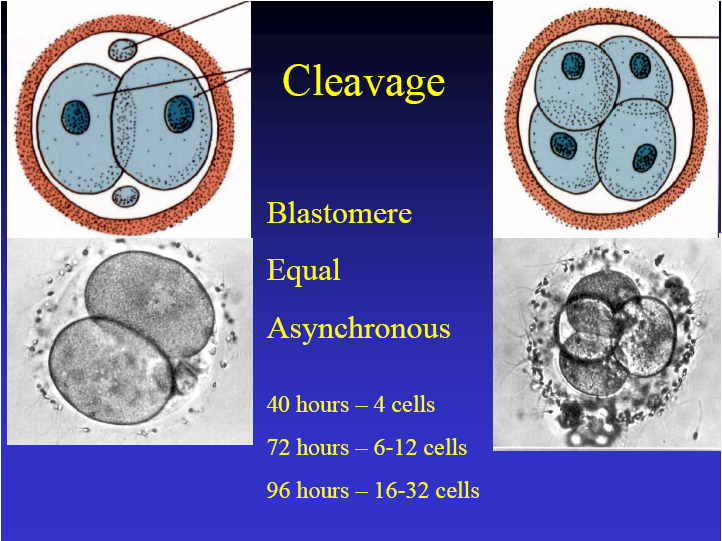 Barázdálódás
2 sejt		    4 sejt 	16 sejt : morula      üreg: blastula
				   szedercsíra	         hólyagcsíra
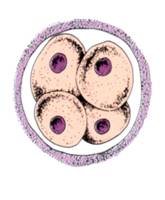 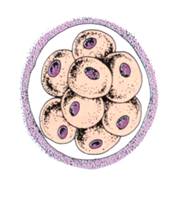 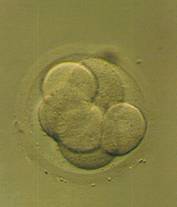 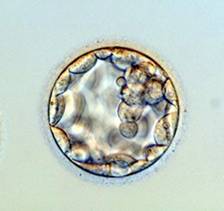 Barázdálódás
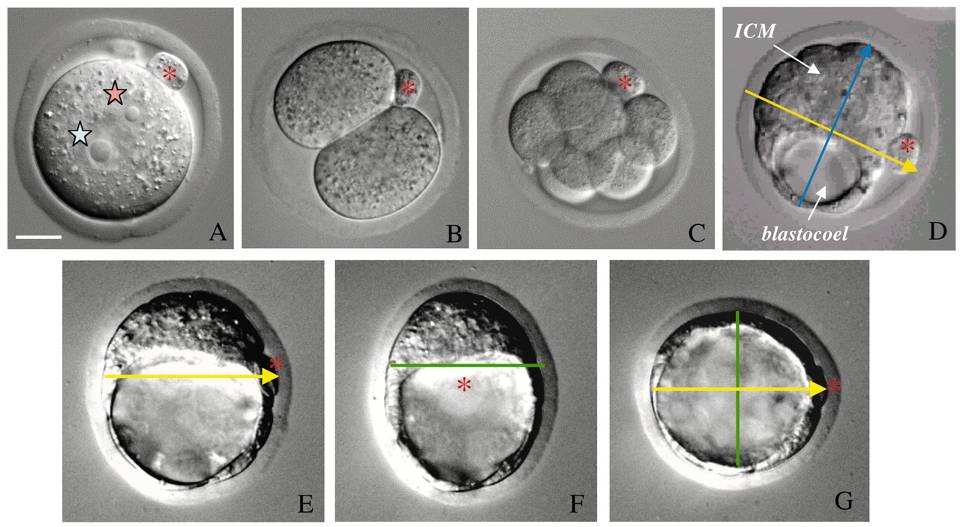 In vitro fertilizáció
https://www.youtube.com/watch?v=b9CbW7K4OFk
http://www.youtube.com/watch?v=H_xrTIbh_78
3p41-6p51
Időzítés
Az embrió a 4. napon éri el a méh üregét – hólyagcsíra (blastula) stádiumban. Ilyenkor a zona pellucida már eltűnt, az embrió kész a beágyazódásra. A trophoblastsejtek invazívak, behatolnak az endometriumba, megkezdődik a beágyazódás (7-8. nap).
Ha a zona pellucida már eltűnt, az embrió bárhová beágyazódhat. Ha a petevezetőben a transzport károsodott ebben az állapotban az embrió nem a méhben található: beágyazódhat a petevezetőbe, esetleg más hasüregi szerv felszínére – méhen kívüli (ectopiás) terhesség.
Beágyazódás (6-9. nap)
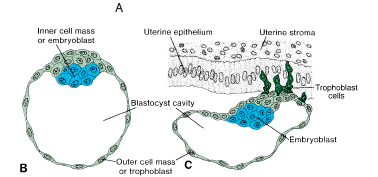 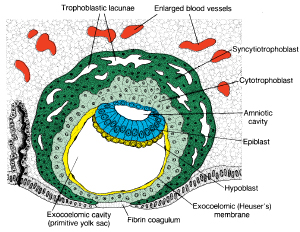 A trophoblast réteg sejtjei invazívan benőnek a méh nyálkahártyájába
A méh megfelelő receptív állapota szükséges
(szekréciós fázis)
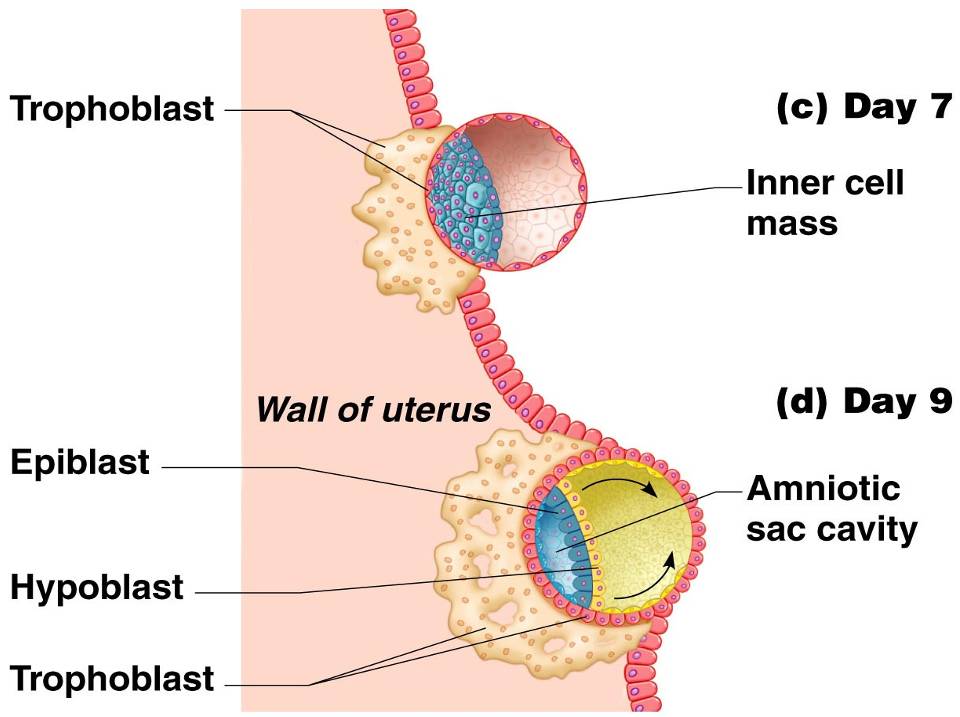 Implantation of the Blastocyst
Méhen kívüli (ectopiás) terhesség
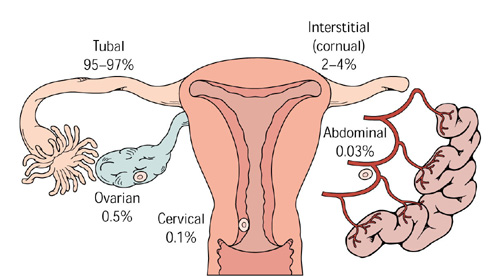 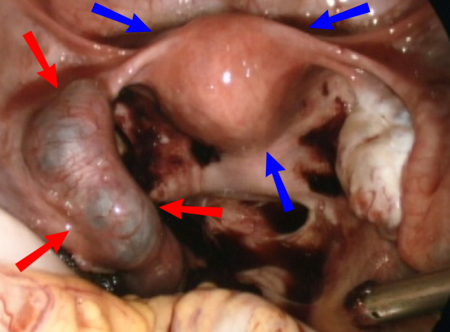 Laparoscopic view, looking down at the uterus (marked by blue arrows). In the left Fallopian tube there is an ectopic pregnancy and bleeding  (marked by red arrows). The right tube is normal.
https://en.wikipedia.org/wiki/Ectopic_pregnancy
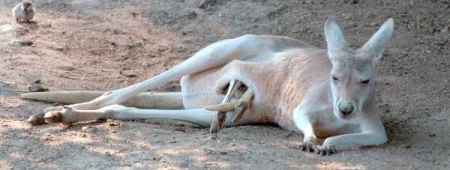 Méhlepény fejlődik,
nem úgy, mint a kenguruknál…
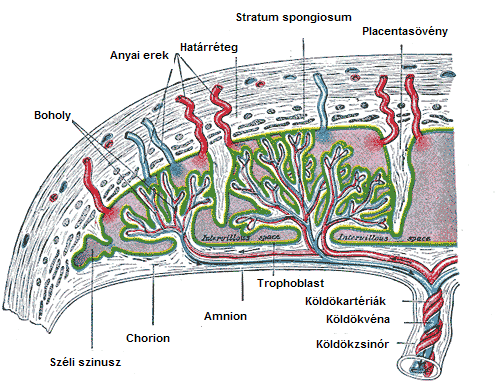 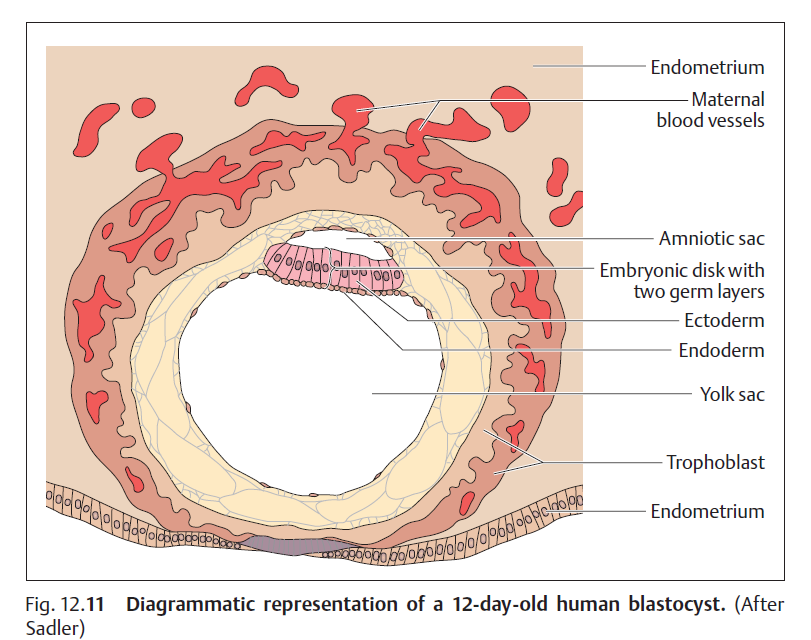 A placenta fejlődése
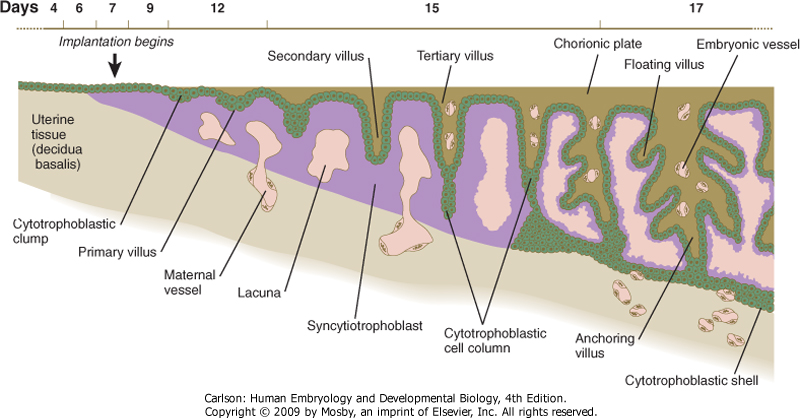 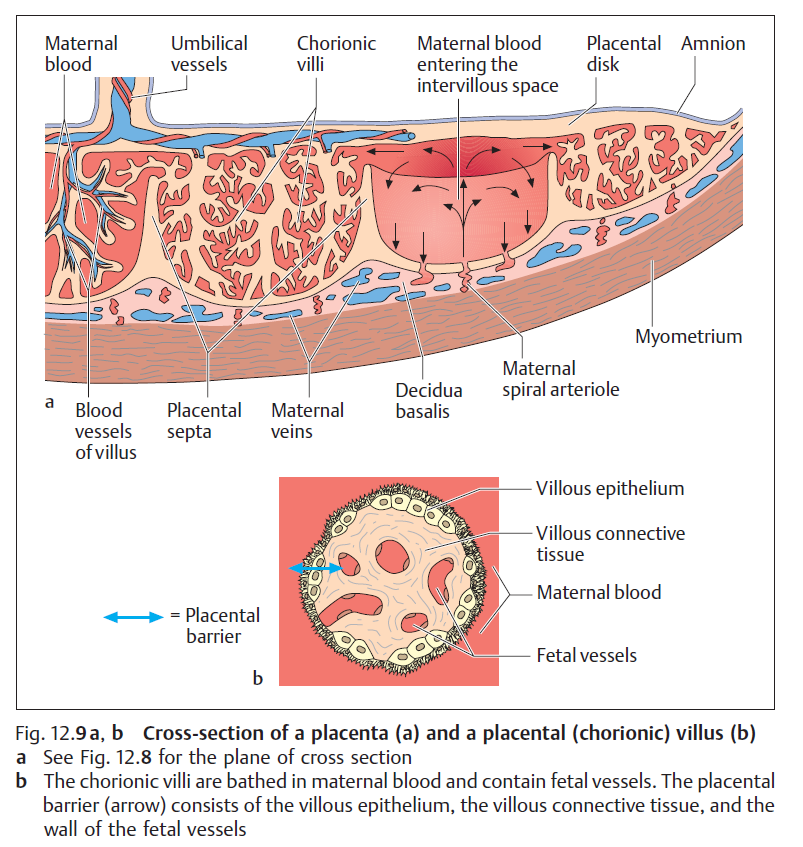 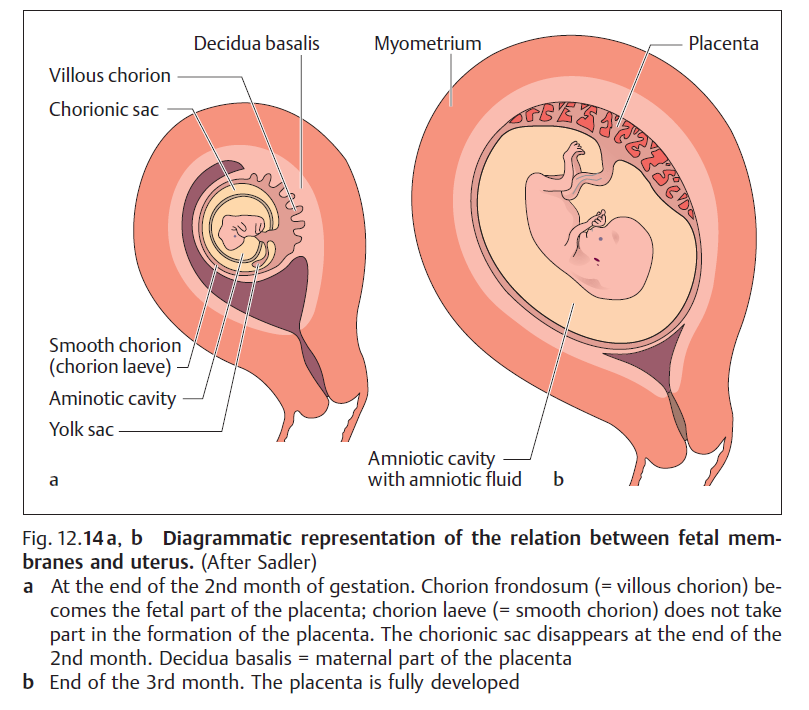 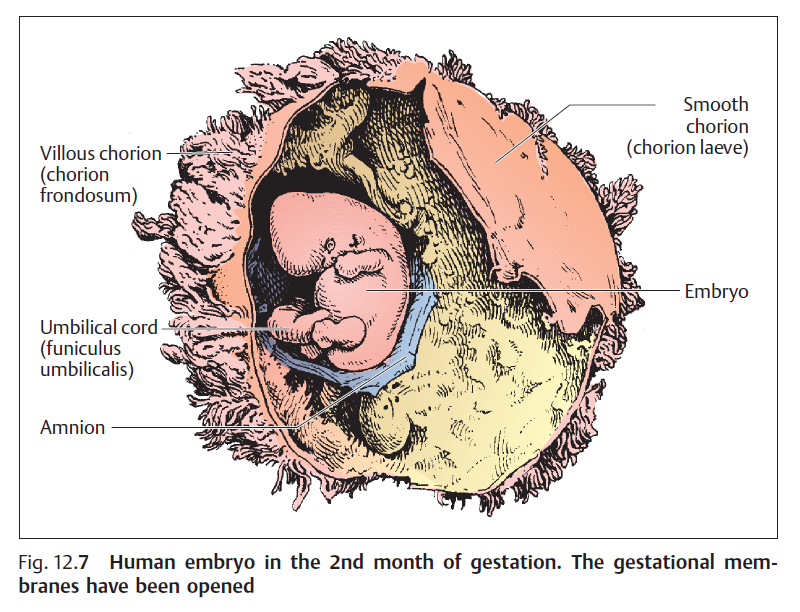 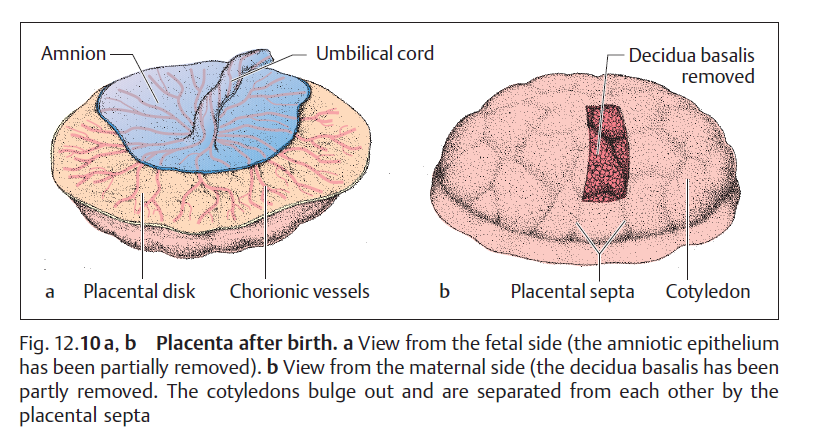 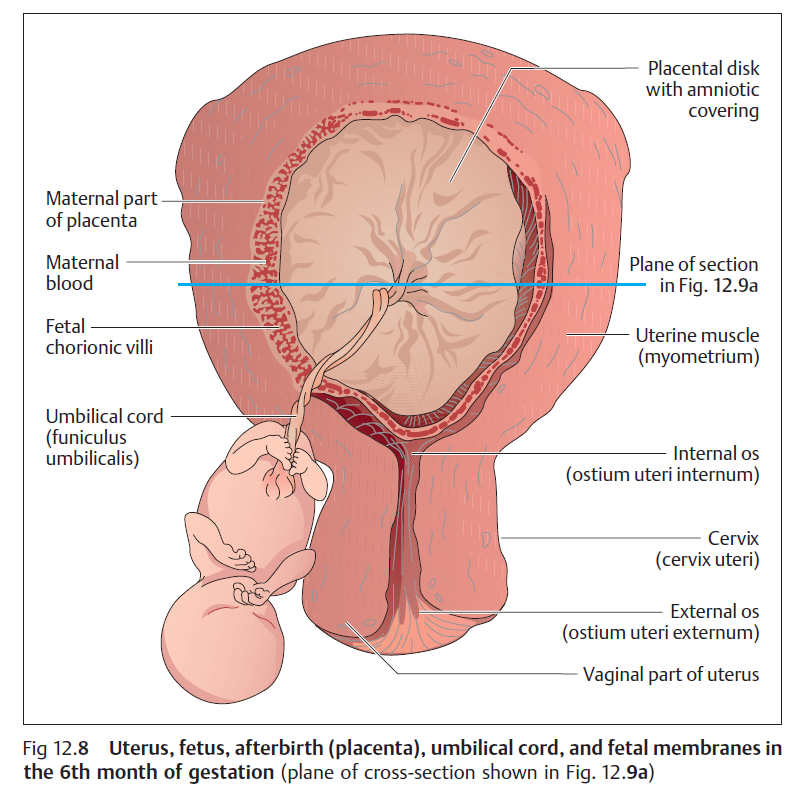 2. hét
Két csíralemezes stádium
Csíralemezek kialakulása 1(7-14. nap)
A trophoblastsejtek differenciálódtak, a beágyazódás folytatódik.
Az embriócsomó sejtjei is átalakulnak, a kétrétegű embriópajzs megjelenik: epiblast és hypoblast.
3. hét
Gastrulatio-Három csíralemez kialakulása
Neurulatio-Idegrendszer telepének kialakulása
http://www.youtube.com/watch?v=x-p_ZkhqZ0M&feature=related
Gastrulatio-Csíralemezek kialakulása (három csíralemez)
14-16. nap
Az epiblastsejtek gyorsan osztódnak, az újonnan képződött sejtek a középvonal felé nyomódnak, majd a mélybe törnek. Az embriópajzs felszínén ez a folyamat mint egy behúzódás (primitív csík) illetve egy üreg (primitív csomó) látszik. A mélybe törő sejtek beépülnek a hypoblast rétegébe, illetve egy köztes réteget (mesoderma) hoznak létre.
17. nap: a mesoderma korai differenciálódása
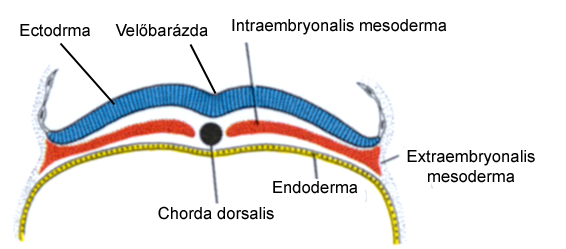 A chorda dorsalis indukálja az idegrendszer kialakulását az ectoderma sejtjeiből.
A mesoderma késői differenciálódása (17-21. nap)
21. nap/1
A fejlődő aorta és szívcső megjelenik, a szív lüktetése ultrahanggal a 21. naptól látható: élő magzat
21. nap/2
Sclerotom: csigolyák
Myotom: axiális izomzat
Dermatom: hát bőrének kötőszövetes része (dermis, hypodermis)
Intermedier mesoderma: kiválasztó rendszer, ffi. nemi szervek egy része
Somatopleura: savós hártyák fali lemeze, laterális elülső törzsfal (kivéve: bőr hámja)
Splanchnopleura: savós hártyák zsigeri lemeze, a bélrendszer simaizom és kötőszövetes komponensei
Endoderma: bélrendszer hámja és származékai
Neurulatio (17-29. nap)
Velőcső: központi idegrendszer
Dúcléc: perifériás idegrendszer, stb…
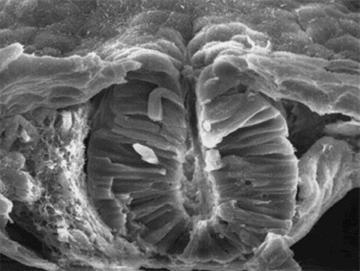 Neurulatio 2
(17-29. nap)
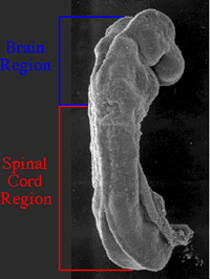 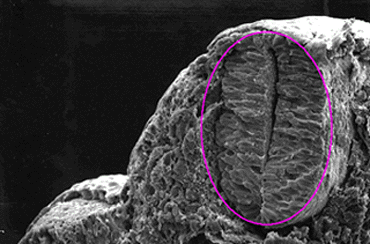 Neurulatio 2
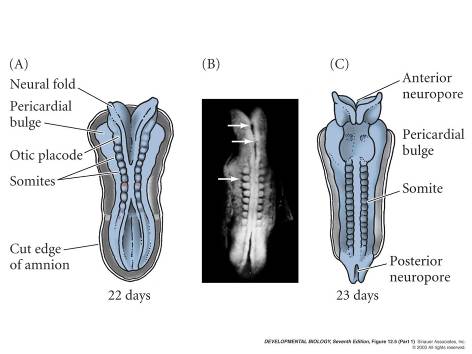 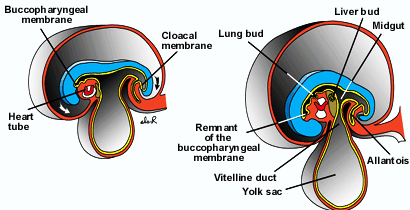 Lefűződés
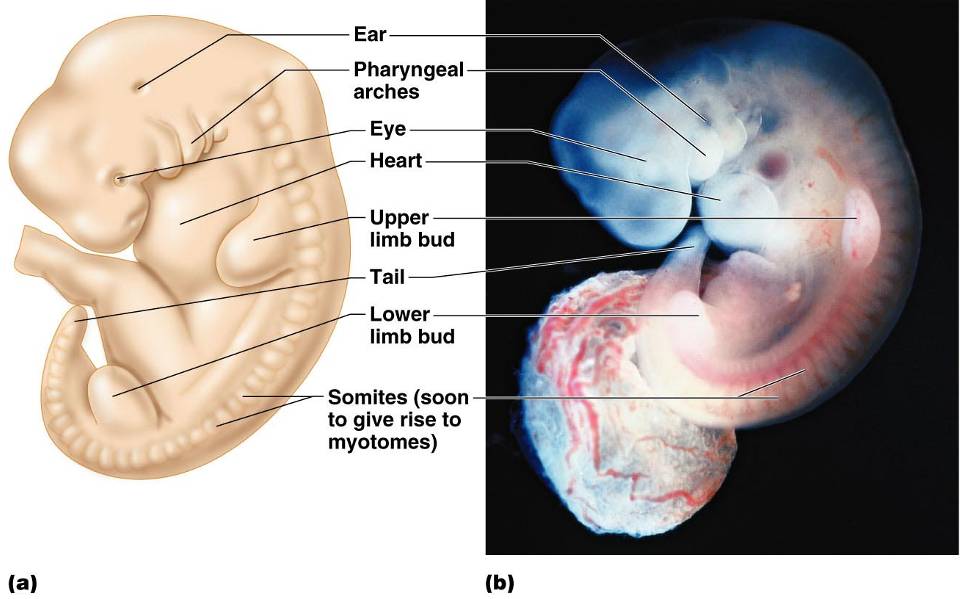 Copyright © 2008 Pearson Education, Inc., publishing as Benjamin Cummings
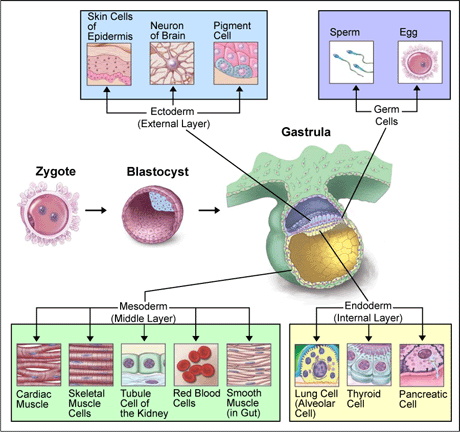 Források
T.W. Sadler: Langman’s Medical Embryology, 7th edition, 1995, Baltimore, Maryland, USA - képek
Dr. Lukáts Ákos és Dr. Nagy Nándor előadásai
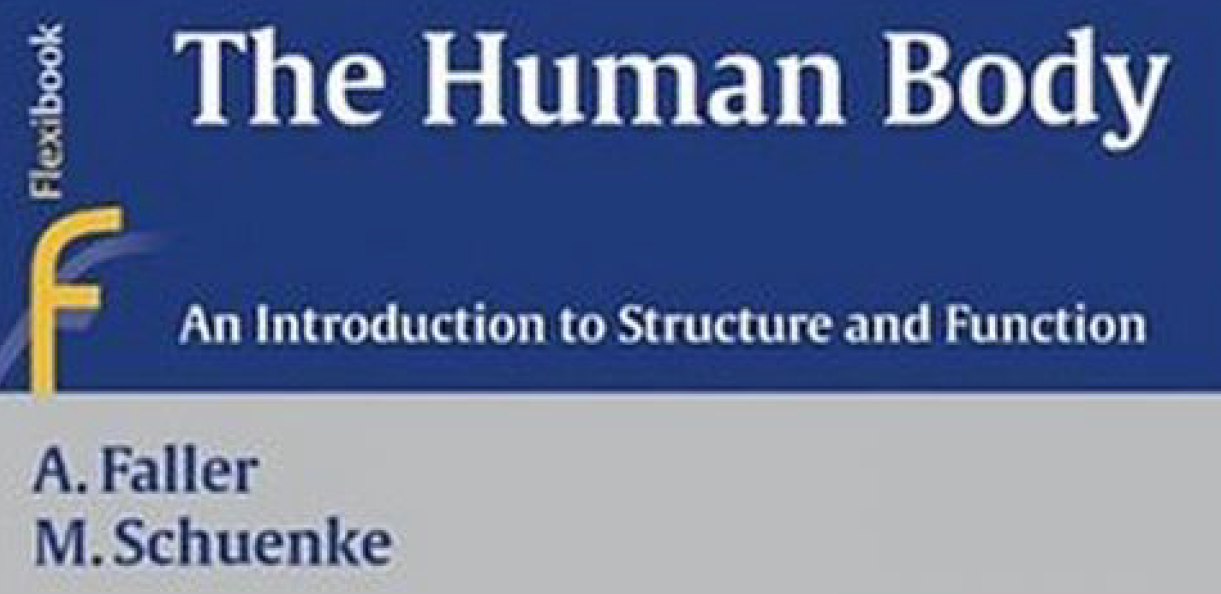 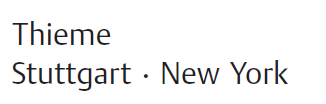